Physical Electronics                           lecture-8
Dr. Suha I. Al- Nassar
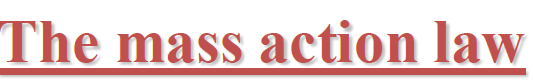 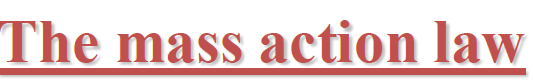 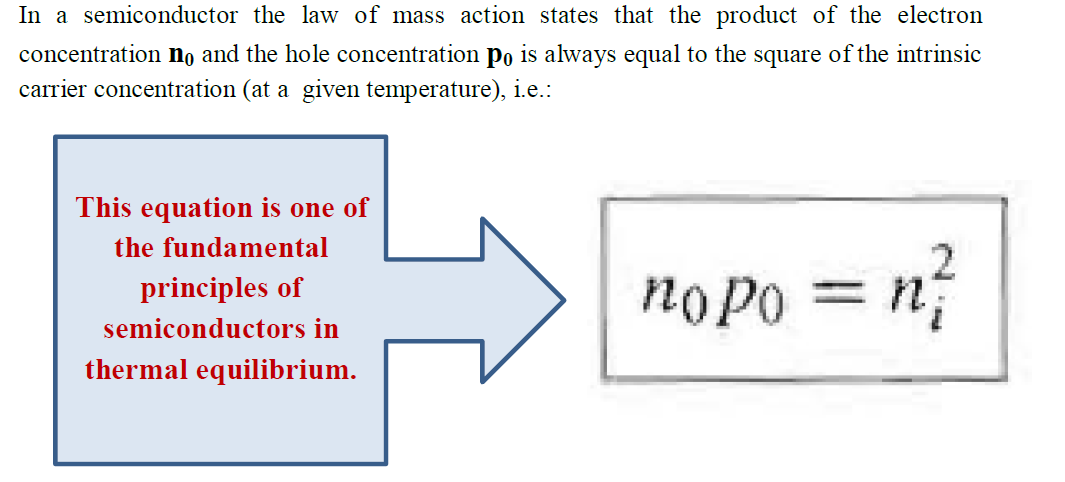 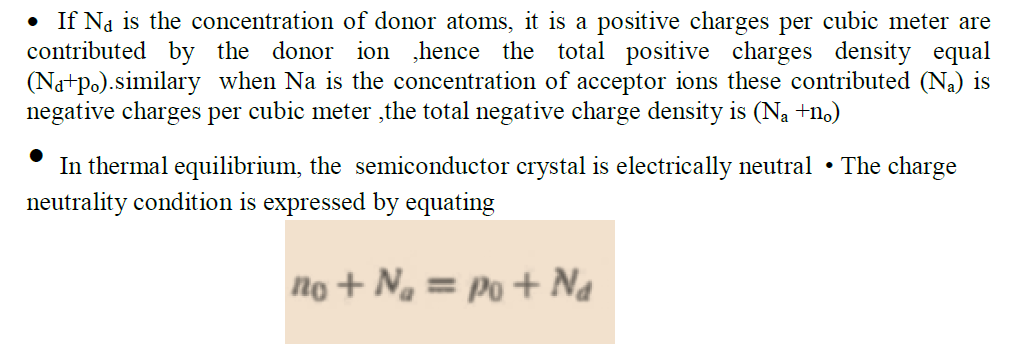 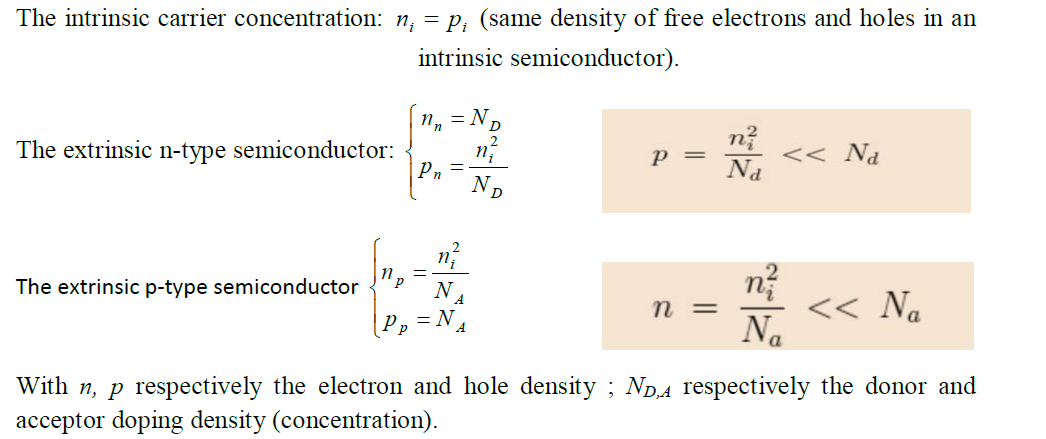 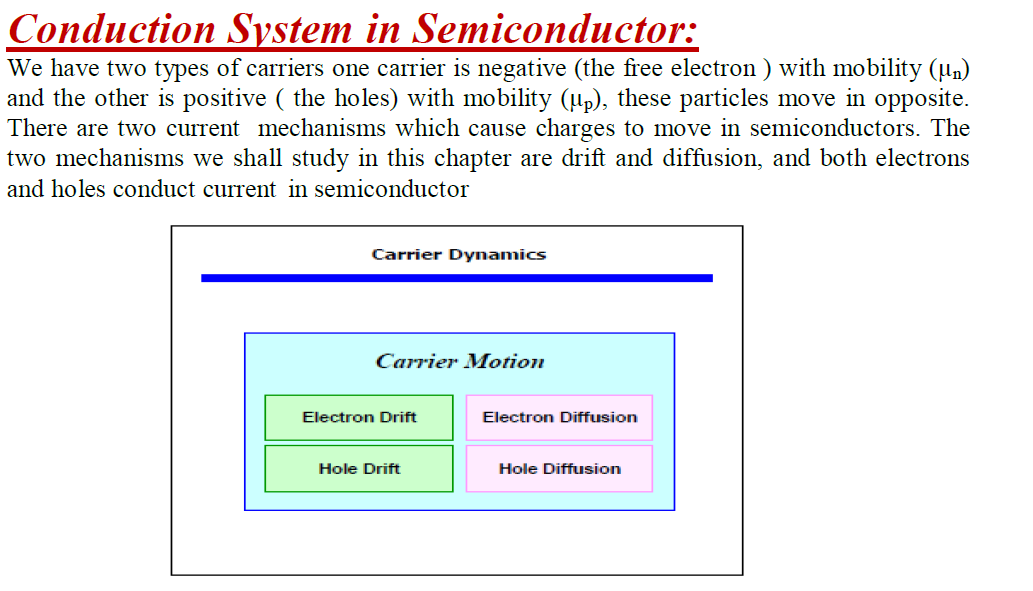 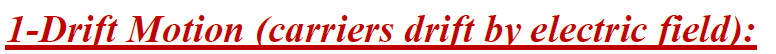 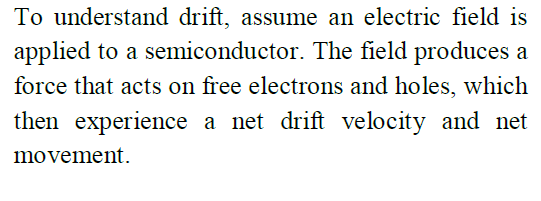 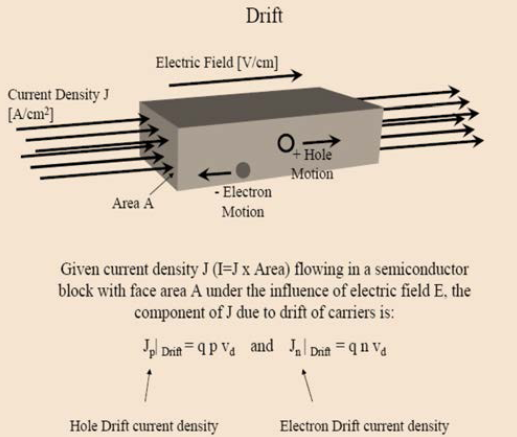 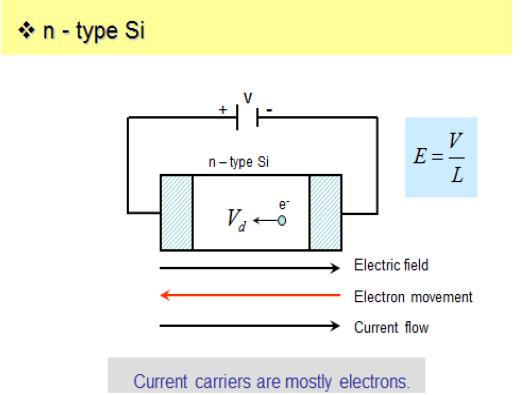 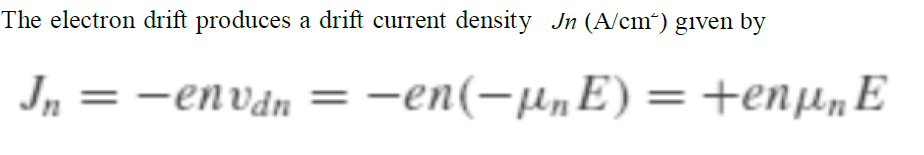 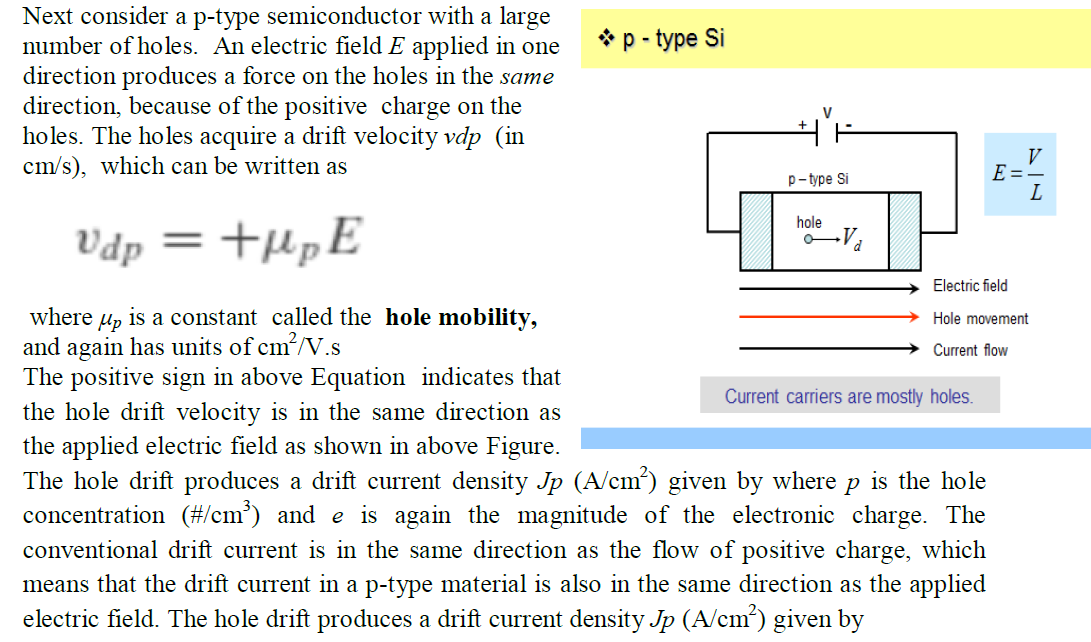 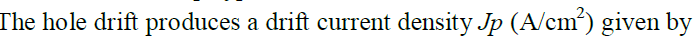 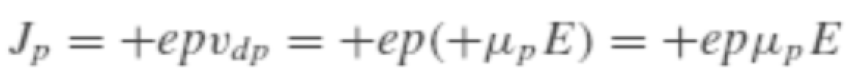 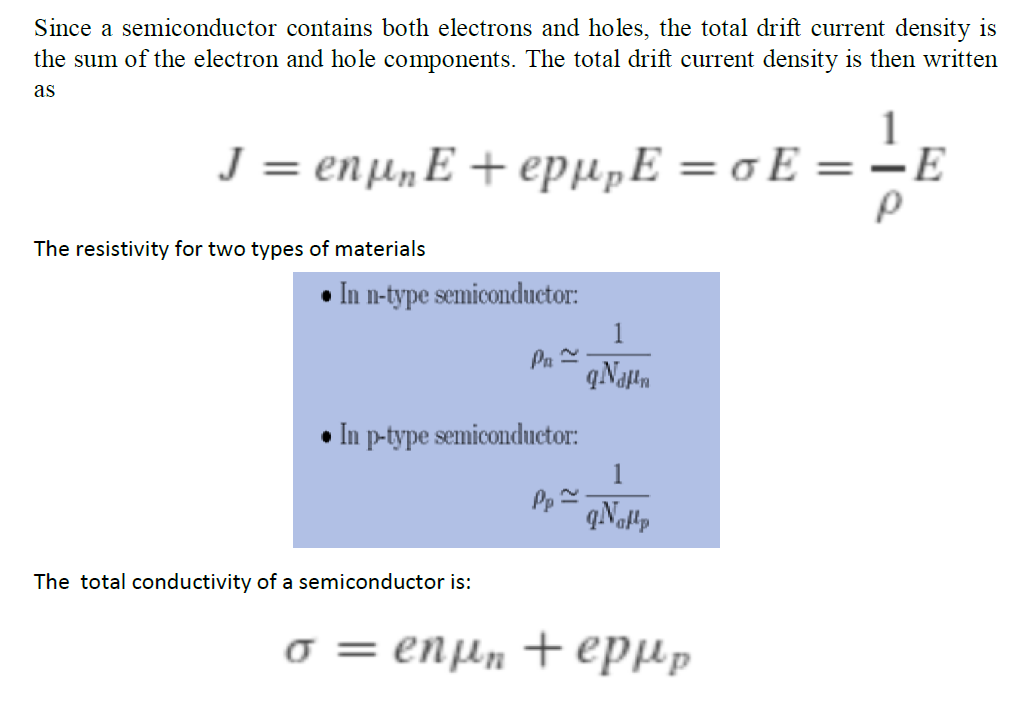 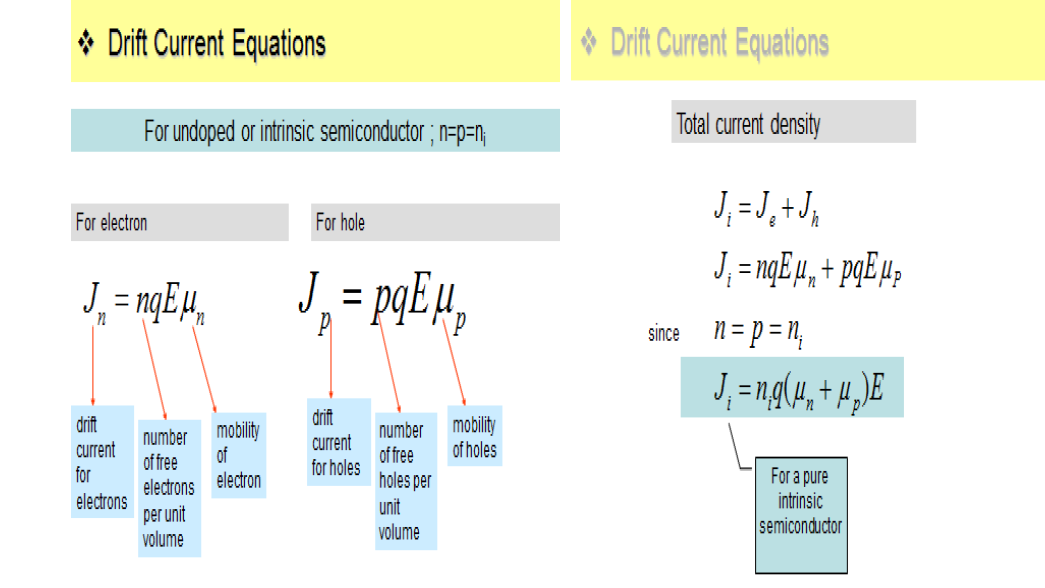 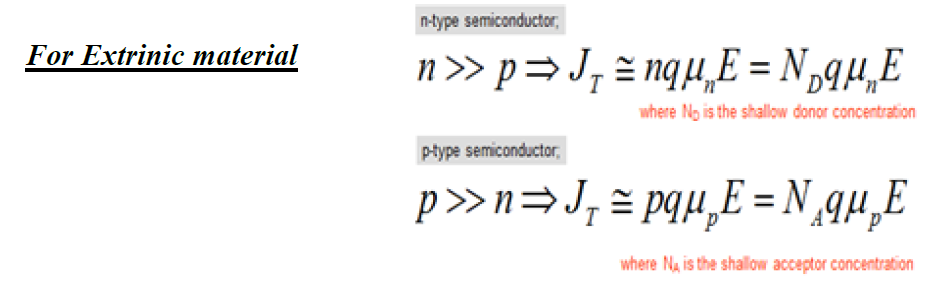 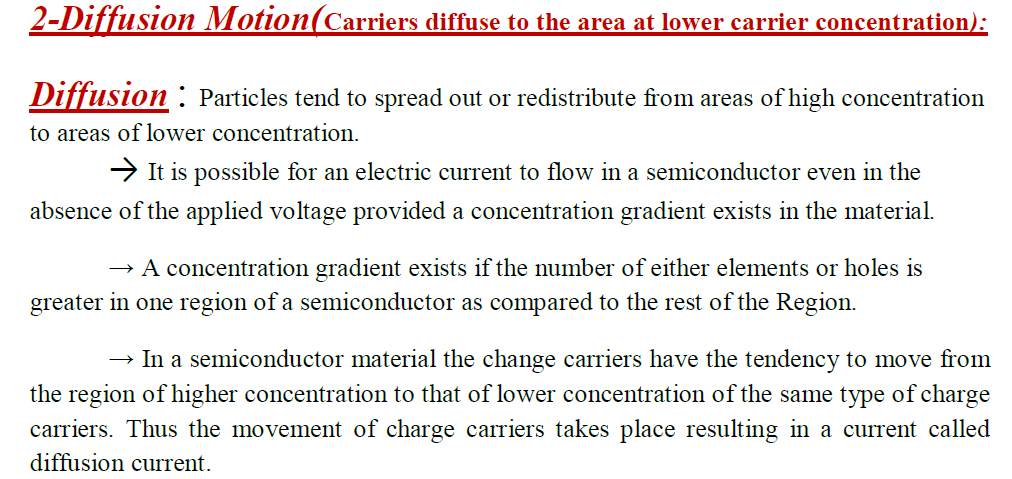 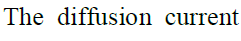 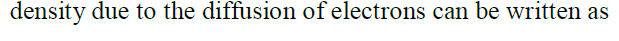 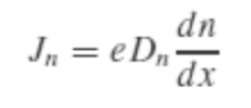 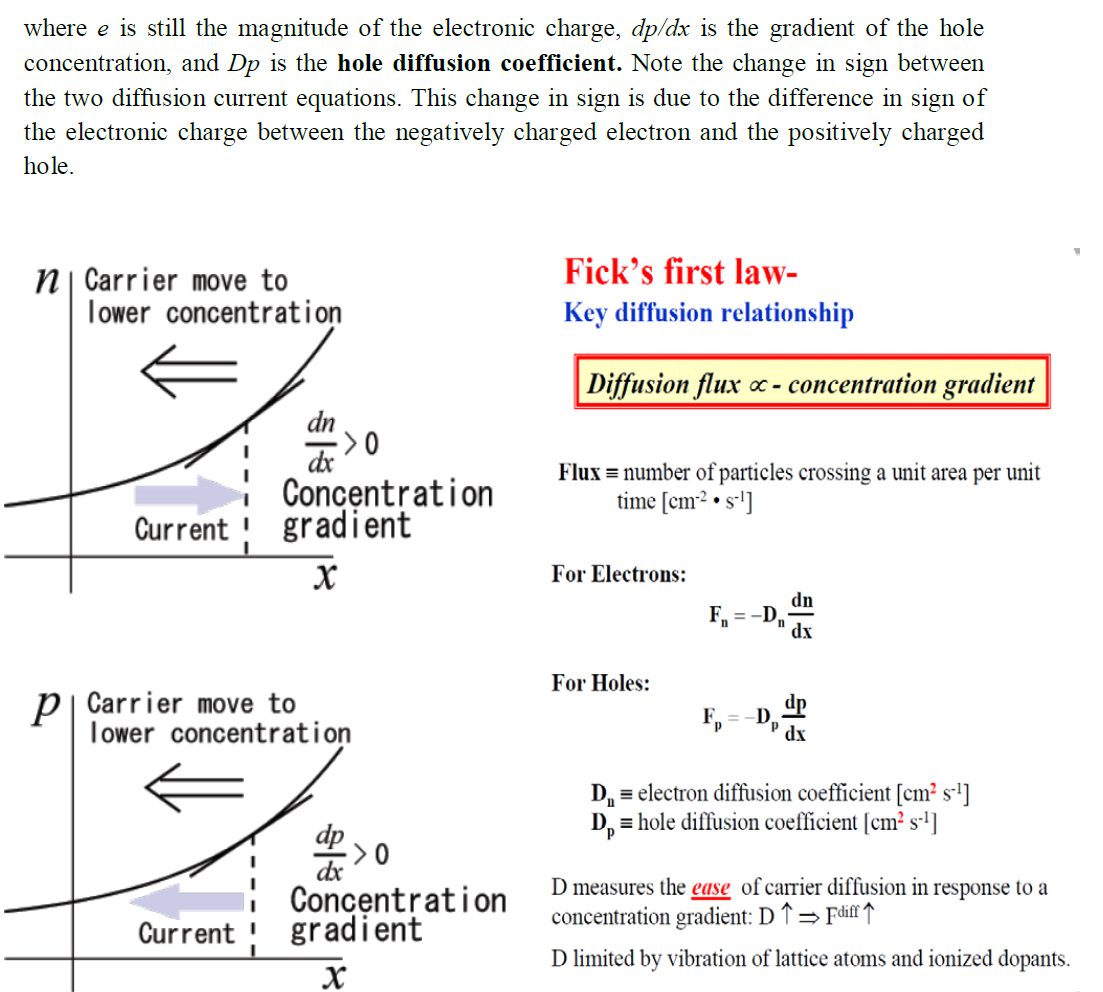 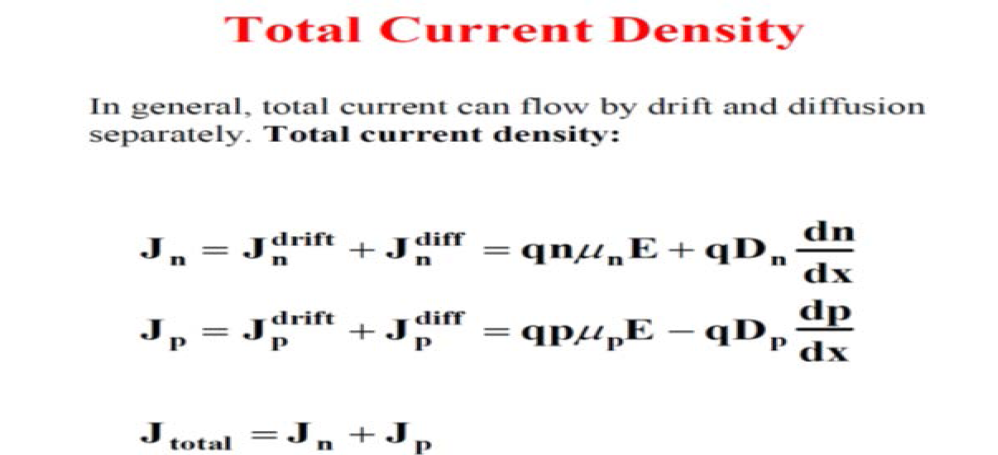 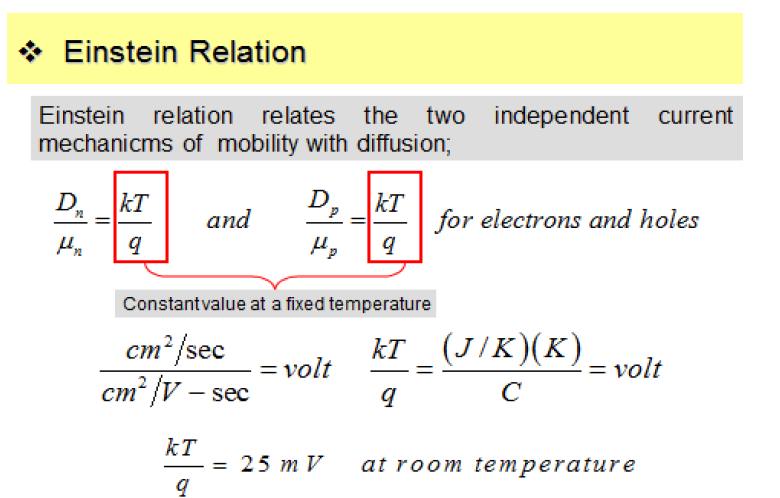 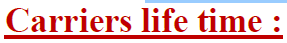 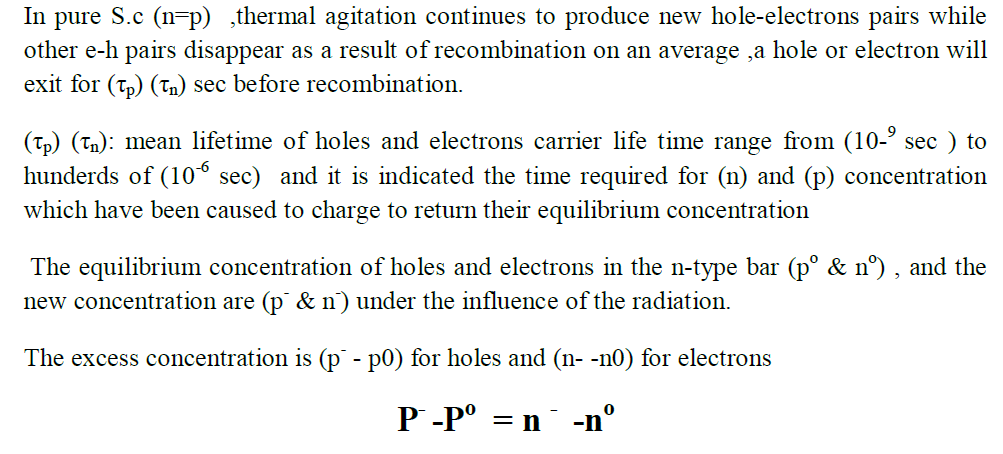 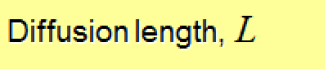 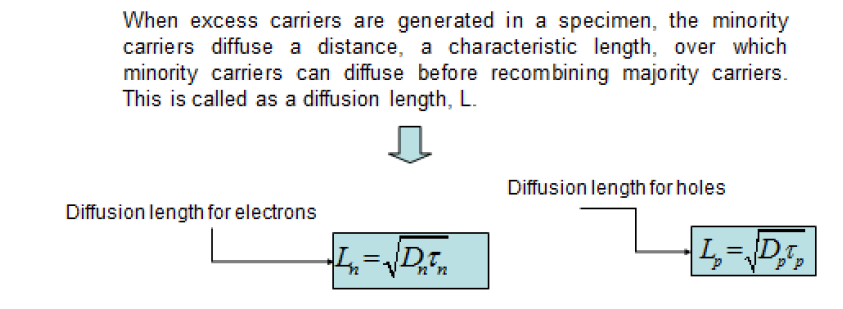 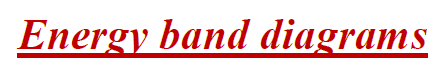 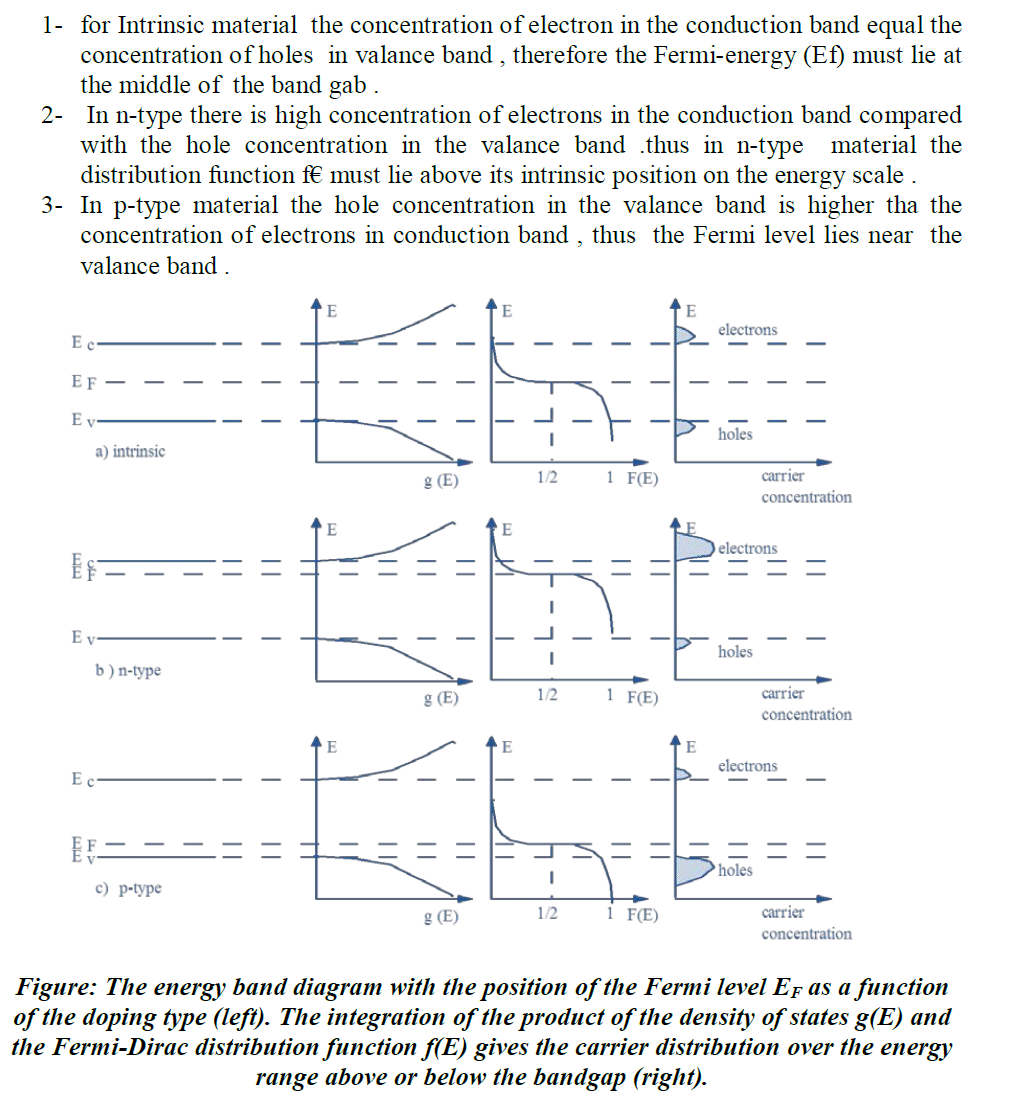